Philosophy of science
What is a scientific theory?
Is a universal statement
Applies to all events in all places and time
Explains the behaviour/happening of all things (describe the reality)
Predicts what will happen in the future.
Typically assumes that an objective reality exists and can be explored
Philosophy of science
How can one come up with a scientific theory?
Deductive method
General propositions (positive or normative) lead to specific logical implications
Developed as early as 400BC by Aristotle
Inductivism (method), empiricism (knowledge)
From observations to general conclusions
All scientific theory must start from unbiased and non-informed (no prior knowledge) observations. 
There are many forms of inductive reasoning
Philosophy
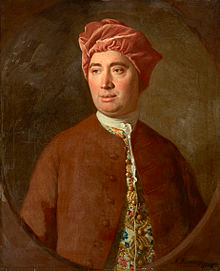 Inductivism:
Empirism: concept developed by Hume (1777) 
Causes of events can be determined  by observation
Generalization from observations
Unlike deduction, the conclusions of inductive reasoning are probable given the evidence, in contrast to being certain.
When events not following the rule occur – the theory becomes a probability rather than a certainty.
This is where Bayesian statistics can play a huge role
Principle of the Uniformity of Nature
“The future will resemble the past”
Philosophy
Some forms of inductivism
Positivism (19th Century) 
Science can rise above superstition by specializing in the description and analysis of observable phenomena, leading to discovery of natural laws.
Logical positivism
Science progresses toward truth by observation, formulation of hypotheses, empirical verification, leading to additional hypotheses.
Scientific questions are referred to as “positive” while unscientific ones are “normative”
[Speaker Notes: From http://plato.stanford.edu/entries/induction-problem/

3.2 Carnap's inductive logic
Carnap's taxonomy of the varieties of inductive inference (LFP 207f) may help to appreciate the complexity of the contemporary concept. 
Direct inference typically infers the relative frequency of a trait in a sample from its relative frequency in the population from which the sample is drawn.
Predictive inference is inference from one sample to another sample not overlapping the first. This, according to Carnap, is “the most important and fundamental kind of inductive inference” (LFP, 207). It includes the special case, known as singular predictive inference, in which the second sample consists of just one individual.
Inference by analogy is inference from the traits of one individual to those of another on the basis of traits that they share.
Inverse inference infers something about a population on the basis of premises about a sample from that population.
Universal inference, mentioned in the opening sentence of this article, is inference from a sample to a hypothesis of universal form.]
Philosophy
Problems with inductivism
The theory chosen is not necessarily the right one
Russel’s turkey
The observed data can be biased
Difficult to come up with an experiment without an underlying theory
In other words, we are born Bayesian….
[Speaker Notes: Exemple : la dinde inductiviste de Russell
Dès le matin de son arrivée dans la ferme pour dindes, une dinde s’aperçut qu’on la nourrissait à 9h00 du matin. Toutefois, en bonne inductiviste, elle ne s’empressa pas d’en conclure quoi que ce soit. Elle attendit donc d’avoir observé de nombreuses fois qu’elle était nourrie à 9h00 du matin, et elle recueillit ces observations dans des circonstances fort différentes, les mercredis et jeudis, les jours chauds et les jours froids, les jours de pluie et les jours sans pluie. Chaque jour, elle ajoutait un nouvel énoncé d’observation à sa liste.
Elle recourut donc à un raisonnement inductif pour conclure : " je suis toujours nourrie à 9h00 du matin ". Or, cette conclusion se révéla fausse quand, un jour de noël, à la même heure, on lui tordit le cou.
Leçon de l’histoire : le raisonnement inductif se caractérise donc par le fait que toutes les prémisses peuvent être vraies et pourtant mener à une conclusion fausse. Si à tel moment la dinde a constaté qu’elle a été nourrie, il se peut toujours que le moment d’après, elle ne le soit pas. L’induction est un raisonnement non fondé logiquement.
Problème : si la science est fondée sur une démarche inductive, alors, elle n’est pas fondée !]
Philosophy – Karl Popper
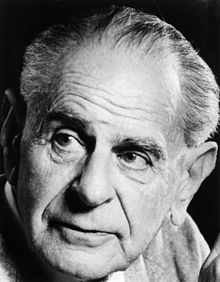 Induction has no place in the logic of science	
Largely developed by Karl Popper in “Conjectures and Refutations” (1963)
Science is deductive where scientists formulate hypotheses and theories that they test by deriving observations
Theories are not confirmed or verified, but they may falsified
Every “good” scientific theory is a prohibition: it forbids certain things to happen…
One can try to “corroborate” a hypothesis through refuting that it is true
So a scientific theory becomes something that can be falsifiable, not verifiable.
Nothing is certain though, and Popper’s philosophy is close to that of Bayesians
[Speaker Notes: Some of these concepts were taken from the Standford Encyclopedia of Philosophy: http://plato.stanford.edu/entries/induction-problem/

“Popper gave two formulations of the problem of induction; the first is the establishment of the truth of a theory by empirical evidence; the second, slightly weaker, is the justification of a preference for one theory over another as better supported by empirical evidence. Both of these he declared insoluble, on the grounds, roughly put, that scientific theories have infinite scope and no finite evidence can ever adjudicate among them (LSD, 253–254; Grattan-Guiness 2004). He did however hold that theories could be falsified, and that falsifiability, or the liability of a theory to counterexample, was a virtue. Falsifiability corresponds roughly to the proportion of models in which a (consistent) theory is false. Highly falsifiable theories thus make stronger assertions and are in general more informative. Though theories cannot in Popper's view be supported, they can be corroborated: a better corroborated theory is one that has been subjected to more and more rigorous tests without having been falsified. Falsifiable and corroborated theories are thus to be preferred, though, as the impossibility of the second problem of induction makes evident, these are not to be confused with support by evidence.”]
Philosophy
Problems with refutation / falsification
There may be an infinity of scientific theories to be tested
Not all theories can be verified with observations and many result in probabilistic outcomes (ie movement of planets results from combining several theories)
The issue of measurement error remains
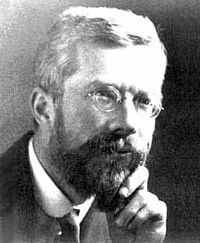 Philosophy
Hypothetico-deductive and falsification
Fisher with p-values (nil-null hypothesis testing)
Pearson with hypothesis testing (alternative hypothesis)
Neyman with 95%CI
Applies Popper’s theory to statistics
“The null hypothesis is never proved or established, but is possibly disproved, in the course of experimentation. Every experiment may be said to exist only in order to give the facts a chance of disproving the null hypothesis” (Fisher, 1947)
Issues with this theory
The hypothesis is true or false, there is no probability…
“Scientific hypotheses can be rejected (i.e. falsified), but never established or accepted the same way.” (Gelman and Shalizi, 2013)
Many more later in class…
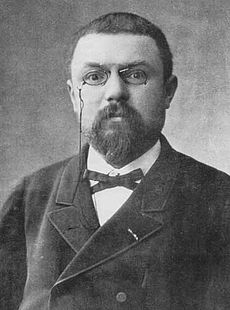 Philosophy
The Bayesian approach
Refutation and hypothetico-deductive approaches were developed to avoid the concept that theories in sciences can be appraised in terms of their “probabilities”
Theories usually lie between being certainly right or certainly wrong, we cannot tell…
“It is often stated that one should experiment without preconceived ideas. This is simply impossible; not only would it make every experiment sterile, but even if we were ready to do so, we could not implement this principle. Everyone stands by his own conception of the world, which he cannot get rid of so easily.” (Poincaré, 1905)
Philosophy
Inductivism: requires 3 conditions
Make SEVERAL observations of the events resulting from the theory (for example, all heated metal expand)
Make observations under SEVERAL CONDITIONS
The theory must hold under ALL conditions
NO observation can go against the theory
SO if A has been observed under various conditions, and if ALL A have characteristic B, than all A lead to B.
Philosophy
Bayesian statistics have an inductive approach
Start with a prior distribution (prior knowledge, multitude of observations)
Get data (observe under different condition)
Obtain a posterior distribution (update prior knowledge)
[Speaker Notes: Bayesian induction incorporates a subjectivistic view of probability, according to which probability is identified with strength of belief. Objective Bayesianism incorporates also normative epistemic constraints. (“Logical Foundations of Evidential Support,” (Fitelson 2006a) is a good example of the genre.) Contemporary Bayesianism is not only a doctrine, or family of positions, about probability. It applies generally in epistemology and the philosophy of science as well. “Bayesian statistical inference for psychological research” (Edwards et al. 1963) gave a general Bayesian account of statistical inference. Savage (1954), Jeffrey (1983) and Skyrms (1980) give extensive Bayesian accounts of decision making in situations of uncertainty. More recently objective Bayesianism has taken on the traditional problem of the justification of universal inference.]